CHAPITRE 1
SYNTHESE DES FILTRES NUMERIQUES RII
1
GENERALITES
La synthèse de filtres linéaires, analogiques ou numériques (RIF ou RII), représente l'ensemble des outils mathématiques destinés à concevoir un filtre à partir de spécifications dans le domaine fréquentiel ou temporel.

Autrement dit, pour les filtres numériques, il s’agit de techniques permettant de déterminer les échantillons de la réponse impulsionnelle discrète h(n) (cas du RIF) ou bien les coefficients ak et bl (cas du RII) garantissant des caractéristiques spectrales les plus proches possibles des caractéristiques spectrales désirées.

Les caractéristiques spectrales désirées d’un filtre est le souvent données par le Gabarit du filtre.
2
GENERALITES
En ce qui concerne la synthèse des filtres numériques RII, il existe plusieurs techniques.

Seulement, les techniques les plus utilisées sont basées essentiellement sur la transformation d’un filtre analogique connu et/ou réalisé en un filtre numérique qui possède des caractéristiques spectrales similaires ou proches. 

Autrement dit, nous pouvons commencer par choisir un filtre analogique avec les caractéristiques souhaitées (gabarit du filtre analogique) et ensuite trouver une transformation permettant de passer du plan p (analogique) au plan z (numérique) en garantissant les mêmes  spécificités.
SYNTHESE DU FILTRE NUMERIQUE

H(z) DETERMINEE
FILTRE ANALOGIQUE
CHOISI OU REALISE

H(p) CONNUE
TRANSFORMATION ?
3
SYNTHESE DES FILTRES ANALOGIQUES
Ci-dessous les étapes essentielles à suivre lors de la synthèse d’un filtre analogique :

Spécifications du filtre analogique à réaliser : GABARIT

Gabarit Normalisé : Détermination de l’ordre du filtre

Type de filtres usuels à utiliser (Butterworth, Chebychev ) sous forme normalisée (Passe-bas avec pulsation de coupure c = 1)

Etape de dénormalisation : Filtre à réaliser de type quelconque (passe-bas, passe-haut …etc) et de pulsation de coupure quelconque.

Choix de la structure à utliser pour la conception (Rauch, Sallien-Key, Biquadratique ….etc)
GABARITS DES FILTRES ANALOGIQUES
Ci-dessous un exemple d’un gabarit d’un filtre analogique passe-bas que l’on désire réaliser. Il s’agit tout simplement des principales caractéristiques tolérées du Gain (module de la réponse fréquentielle) du  filtre à réaliser, à, savoir :
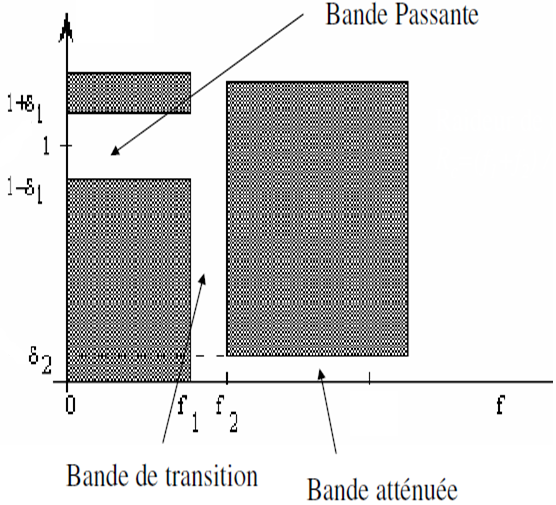 la bande passante : ici entre 0 et f1

La largeur de la bande de transition entre f1 et f2

 Les ondulations tolérées dans la BP que l’on note 1

  Les ondulations tolérées dans la bande coupée ou bloquée que l’on note 2
GABARITS DES FILTRES ANALOGIQUES
Ci-dessous, un exemple d’une réponse fréquentielle d’un filtre passe-bas réalisé qui épouse bien le gabarit imposé.
Généralement, les taux d’ondulations à l’intérieur de la bande passante (Rp) et dans la bande coupée (Rs) sont déterminés en dB, en utilisant les formules suivantes:
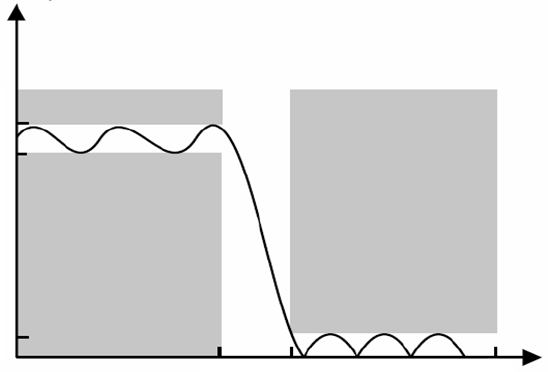 1+1
1-1
2
0                                f1          f2                                     f
GABARITS DES FILTRES ANALOGIQUES
Nous pouvons facilement déduire la forme des gabarits des autres types de filtres, à savoir : passe-haut, passe-bande et coupe-bande.
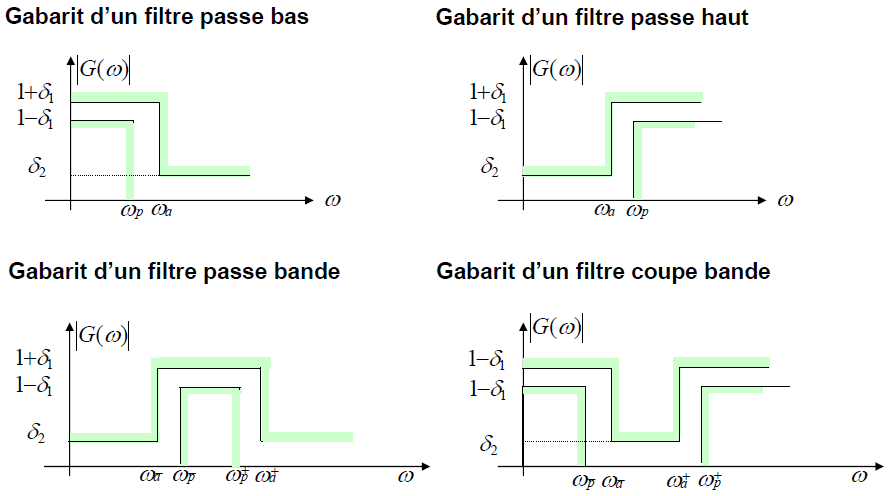 GABARITS DES FILTRES ANALOGIQUES
Généralement, les fonctions de transfert des filtres analogiques surtout usuels, sont normalisées (pulsation de coupure c = 1) et représentent des passe-bas. Quand on désire réaliser un autre type de filtre avec une pulsation de coupure quelconque on doit dénormaliser.

 Passe-bas usuel normalisé :                              Mettre


 Dénormalisation d’un Passe-bas usuel :    Remplacer


 Dénormalisation d’un Passe-haut usuel : Remplacer


 Dénormalisation d’un Passe-bande usuel : Remplacer


 Dénormalisation d’un Coupe-bande usuel : Remplacer
LES FILTRES ANALOGIQUES USUELS
Filtres de Butterworth
Parmi les filtres analogiques usuels, le filtre de Butterworth est celui qui possède le gain le plus constant possible dans la bande passante et tend vers 0 dans la bande de coupure.  
Cependant, il possède une bande de transition parmi les plus large.
H(f) : Réponse fréquentielle d’un filtre de Butterworth passe-bas

fc : fréquence de coupure du filtre

N : Ordre du filtre
H(p) : Fonction de transfert en p du Butterworth passe-bas

c : pulsation de coupure du filtre

N : Ordre du filtre
LES FILTRES ANALOGIQUES USUELS
Filtres de Chebychev I
Il garantit une meilleure sélectivité (bande de transition faible) au détriment d’une présence d’ondulations dans la bande passante La valeur maximale de ces ondulations est un paramètre de conception du filtre.
H(f) : Réponse fréquentielle d’un filtre de Chebychev I  passe-bas

 fp : délimitant la bande passante

 :  Taux d’ondulation dans la bande passante,

N : Ordre du filtre
Est déterminé par la récurrence suivante :
LES FILTRES ANALOGIQUES USUELS
Filtres de Chebychev II
Il garantit aussi une bonne sélectivité (bande de transition faible) au détriment d’une présence d’ondulations cette fois ci dans la bande coupée
H(f) : Réponse fréquentielle d’un filtre de Chebychev I  passe-bas

 fs : délimitant la bande coupée

 :  Taux d’ondulation dans la bande passante,

N : Ordre du filtre
Est déterminé par la récurrence suivante :
LES FILTRES ANALOGIQUES USUELS
Filtres Elliptique (de Cauer)
Ils garantissent aussi une bonne sélectivité (bande de transition faible) au détriment d’une présence d’ondulations cette fois ci dans la bande passante et dans la bande coupée.
Les filtres de Cauer ou elliptiques possèdent trois degrés de liberté, contrairement aux autres filtres qui n'en présentent que deux au maximum : leur ordre, l'ondulation en bande passante et la raideur de la coupure, laquelle détermine également l'atténuation minimale en bande atténuée.
H(f) : Réponse fréquentielle d’un filtre de Chebychev I  passe-bas
 fp : délimitant la bande passante
 fs : délimitant la bande coupée
 :  Taux d’ondulation dans la bande passante,
N : Ordre du filtre
     : fonction rationnelle de Chebychev
Contrairement aux filtres de Butterworth et de Chebychev qui sont des filtres tous pôles, les filtres Cauer ou elliptiques possèdent des zéros et des pôles
LES FILTRES ANALOGIQUES USUELS
Comparaison
Ci-dessous les réponses fréquentielles des quatre types de filtres analogiques usuels
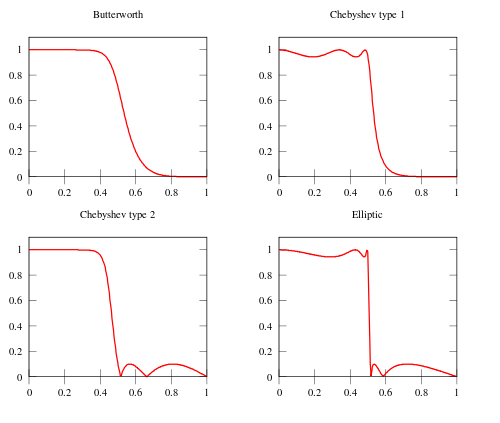 Source : Wikipédia
SYNTHESE DES FILTRES NUMERIQUES RII
Quelle que soit la méthode de synthèse adoptée pour un filtre numérique RII, il s’agit de trouver la fonction de transfert H(z) du filtre RII qui correspond aux caractéristiques spectrales désirées à savoir le Gabarit du filtre. Dès lors, plusieurs méthodes existent que nous pouvons classer essentiellement, en trois grandes familles:

Méthodes basées sur des transformations de H(p) à H(z)
Invariance Impulsionnelle
Par dérivation
Par intégration ou bilinéaire
….

Synthèse directe dans le domaine z

Synthèse par optimisation : Minimisation d’un critère d’erreur
14
SYNTHESE DES FILTRES NUMERIQUES RII
La synthèse des filtres RII à parti des méthodes de transformation est assez comparable à la synthèse des filtres analogiques. En effet, les premières étapes sont identiques. La différence réside dans la dernière étape après avoir obtenu le filtre analogique, une transformation spécifique va nous permettre de passer de H(p) à H(z).Ci-dessous les étapes essentielles à suivre lors de la synthèse d’un filtre analogique :

Spécifications du filtre analogique à réaliser : GABARIT

Gabarit Normalisé : Détermination de l’ordre du filtre

Type de filtres usuels à utiliser (Butterworth, Chebychev ) sous forme normalisée (Passe-bas avec pulsation de coupure c = 1)

Etape de dénormalisation : Filtre à réaliser de type quelconque (passe-bas, passe-haut …etc) et de pulsation de coupure quelconque.

Transformation z=fct(p) pour passer de H(p) à H(z)
TRANSFORMATION BILINEAIRE
FILTRE ANALOGIQUE 
H(p) CONNUE
FILTRE NUMERIQUE 
H(z) A TROUVER
?
Les coefficients ak et bl de H(p) sont connus
Les coefficients a’k et b’l de H(z) à trouver.
Condition à satisfaire : les caractéristiques du filtre numérique à réaliser doivent être les plus proches possibles de celle du filtre analogique.


La solution : Trouvez une transformation qui nous permet de passer de H(p) à H(z) qui soit simple mais surtout qu’elle garde les caractéristiques du filtre analogique (stabilité, gabarit …etc
La transformation bilinéaire
16
TRANSFORMATION BILINEAIRE
L’idée clé est qu’un filtre intégrateur analogique parfait doit être équivalent à un filtre intégrateur discret.
H(p) = 1/p
Intégrateur
analogique
H(z)
Intégrateur
discret
x(t)
x(n)
y(n)

Pour trouver le H(z) d’un filtre numérique qui approxime l’intégration il suffit de choisir une méthode numérique d’intégration. La plus simple des méthodes est la méthode des trapèzes
x(nT)
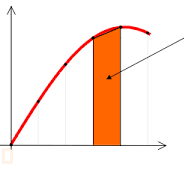 Ce qui nous permet d’écrire l’équation temporelle discrète qui approxime l’intégrale y(n) d’un signal discret x(n) :
(n-1)T   nT
17
TRANSFORMATION BILINEAIRE
Il s’agit bien d’une équation aux différences finie du premier ordre, donc ce filtre intégrateur discret est un RII.
Dans le domaine, elle s’écrit:
Sa fonction de transfert en z est donnée par:
o
×
En tenant compte de l’équivalence entre l’intégrateur analogique H(p)=1/p et l’intégrateur discret H(z), nous aurons:
18
SYNTHESE DES FILTRES NUMERIQUES RII
Maintenant, nous devons vérifier aussi que cette transformation conserve les caractéristiques essentielles que possède un filtre analogique, pour le filtre numérique, comme :

 L’axe imaginaire j  du plan p est transformée en périmètre d’un cercle de centre 0 et de rayon 1 dans le plan z

 La conservation de la stabilité,

 la relation entre les fréquences du filtre analogique et les fréquences du filtre discret réalisé ainsi (par exemple la fréquence de coupure du filtre analogique doit rester inchangée au niveau du filtre discret réalisé ….etc
19
SYNTHESE DES FILTRES NUMERIQUES RII
L’axe imaginaire j:
Plan p  : analogique

L’axe imaginaire du plan p (p=+j) correspond à =0.
Plan z  : numérique

Dans le plan z (z=epT=e(+j)T), on aura z=ejT
Img(z)
j
Plan z
Plan p
Re(z)

C’est bien l’équation d’un cercle de rayon 1 et de centre 0
20
SYNTHESE DES FILTRES NUMERIQUES RII
La conservation de la stabilité :
Plan z  : numérique
La stabilité d’un filtre numérique est assurée si tous ses pôles se trouvent dans à l’intérieur du cercle unitaire du plan z (z=epT=e(+j)T).
Plan p  : analogique
La stabilité d’un filtre analogique est assurée si tous ses pôles se trouvent dans le ½ plan gauche du plan p (p=+j). Autrement dit, ses pôles possèdes tous une partie réelle  négative
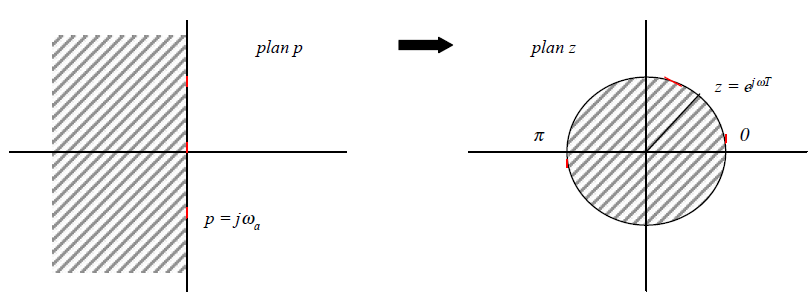 Donc, la stabilité est conservée
21
SYNTHESE DES FILTRES NUMERIQUES RII
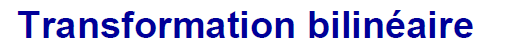 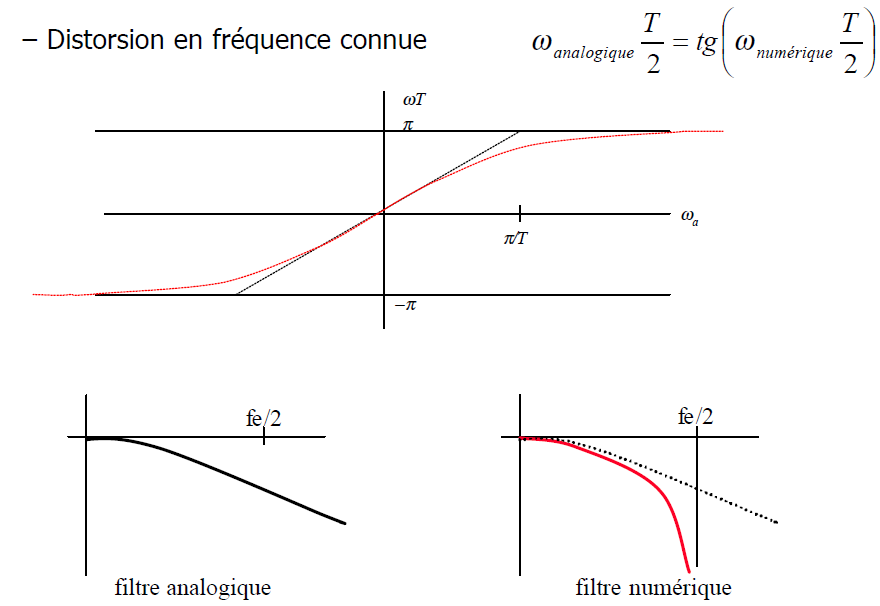 22
SYNTHESE DES FILTRES NUMERIQUES RII
Relation entre les fréquences analogique et les fréquences numériques
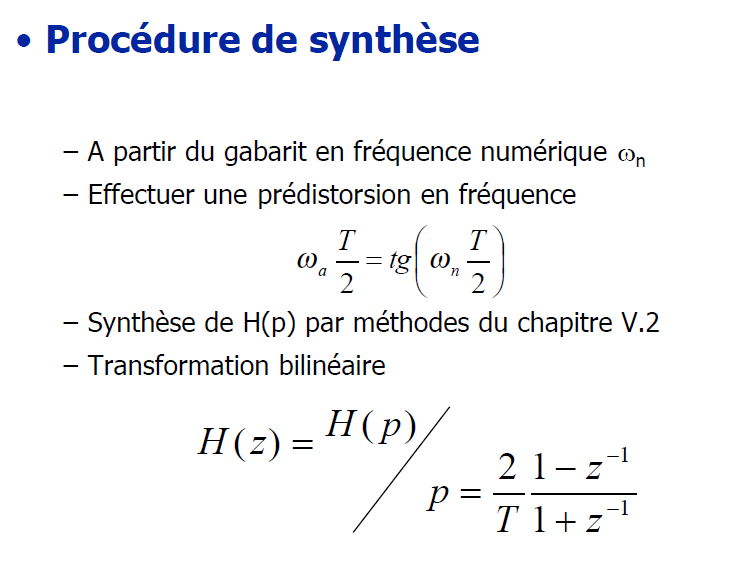 23
SYNTHESE DES FILTRES NUMERIQUES RII
Relation entre les fréquences analogique et les fréquences numériques
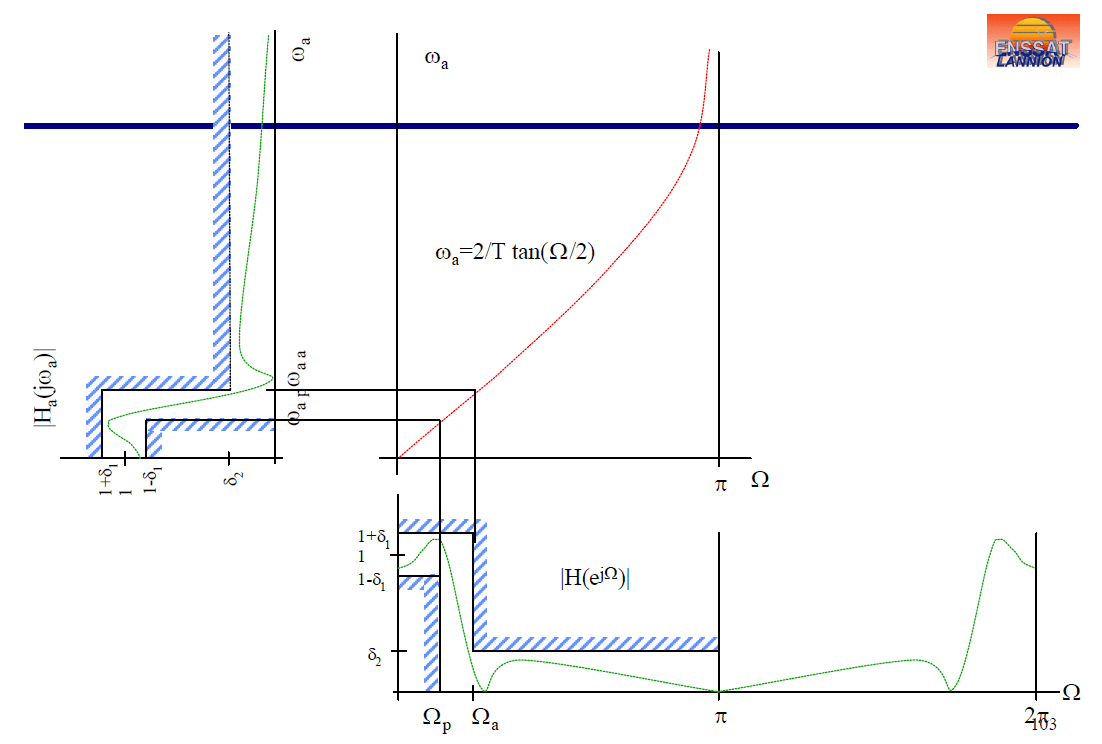 24